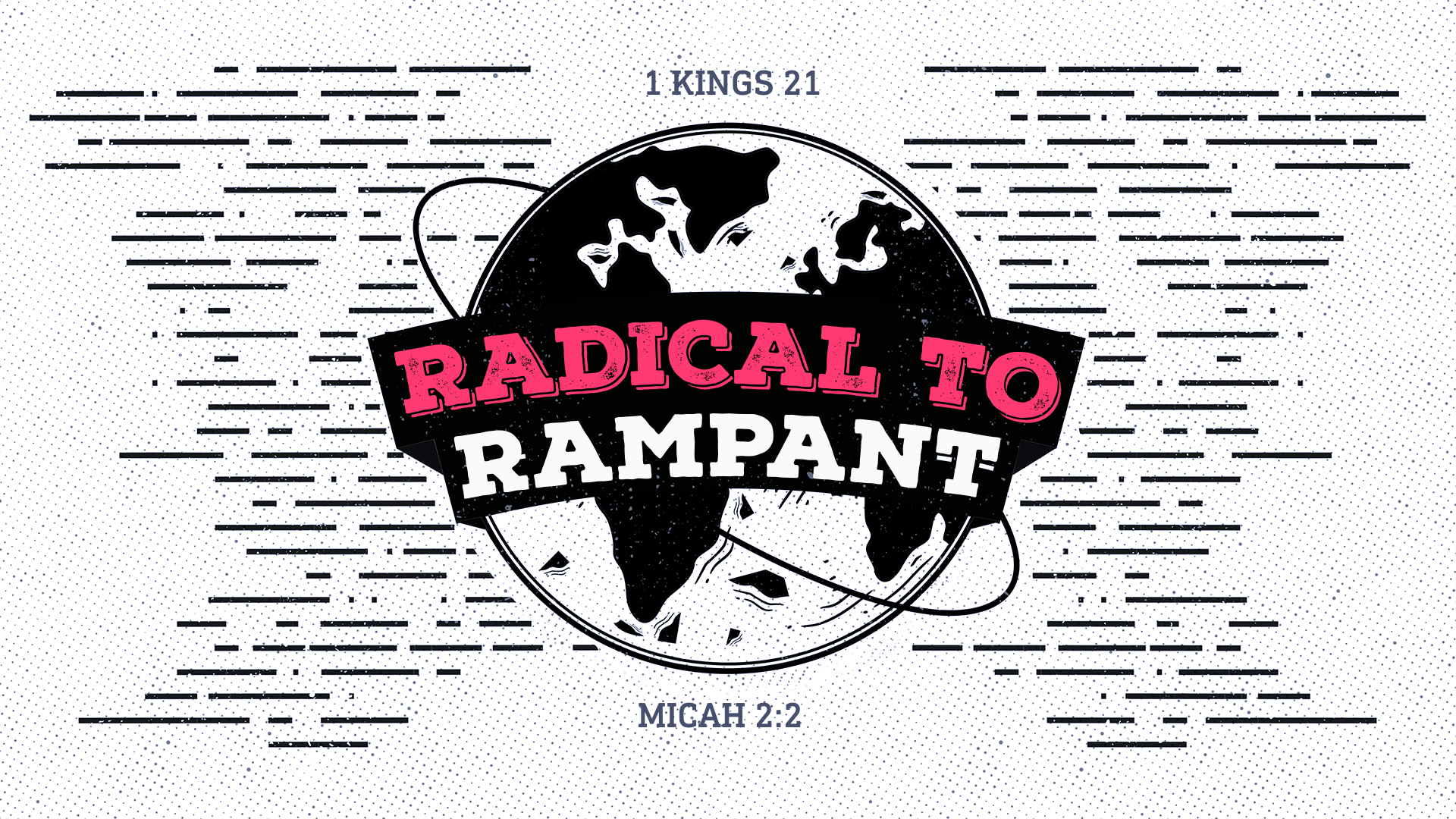 “The statutes of Omri And all the works of the house of Ahab are observed; and in their devices you walk. Therefore I will give you up for destruction and your inhabitants for derision, and you will bear the reproach of My people.” 
Micah 6:16
“Ahab also made an Asherah pole and did more to arouse the anger of the Lord, the God of Israel, than did all the kings of Israel before him.” 
1 Kings 16:33
“They covet fields and then seize them, And houses, and take them away. They rob a man and his house, A man and his inheritance.” 
Micah 2:2
“We keep the world at arm’s length but as the world takes a few steps in the wrong direction we take a few steps right with it.”
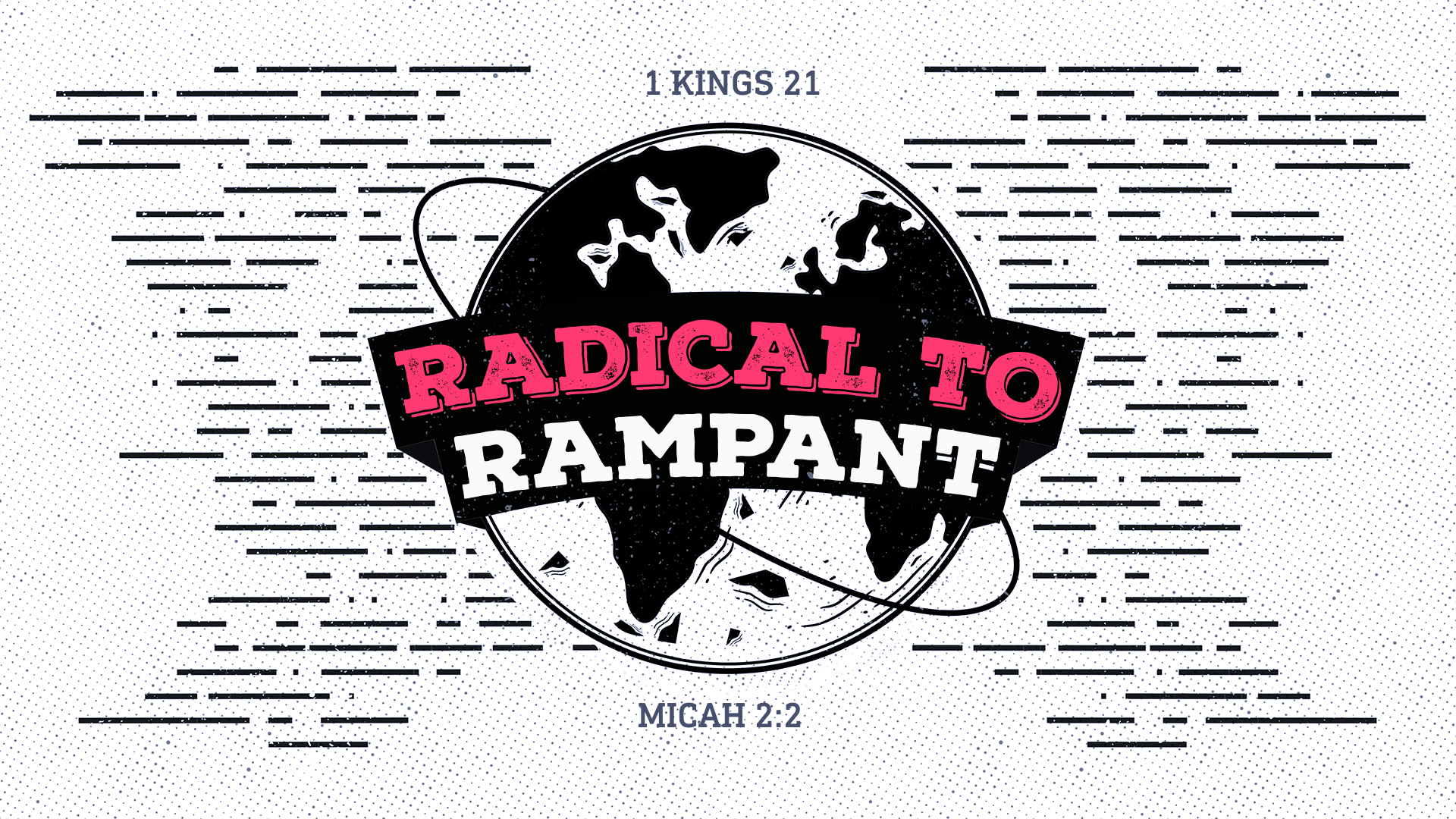 “14 Then we will no longer be infants, tossed back and forth by the waves, and blown here and there by every wind of teaching and by the cunning and craftiness of people in their deceitful scheming. 15 Instead, speaking the truth in love, we will grow to become in every respect the mature body of him who is the head, that is, Christ.” 
Ephesians 4:14-15
“Therefore, my beloved brothers, be steadfast, immovable, always abounding in the work of the Lord, knowing that in the Lord your labor is not in vain.” 
1 Corinthians 15:58
“O you who love the Lord, hate evil! He preserves the lives of his saints; he delivers them from the hand of the wicked.” 
Psalm 97:10
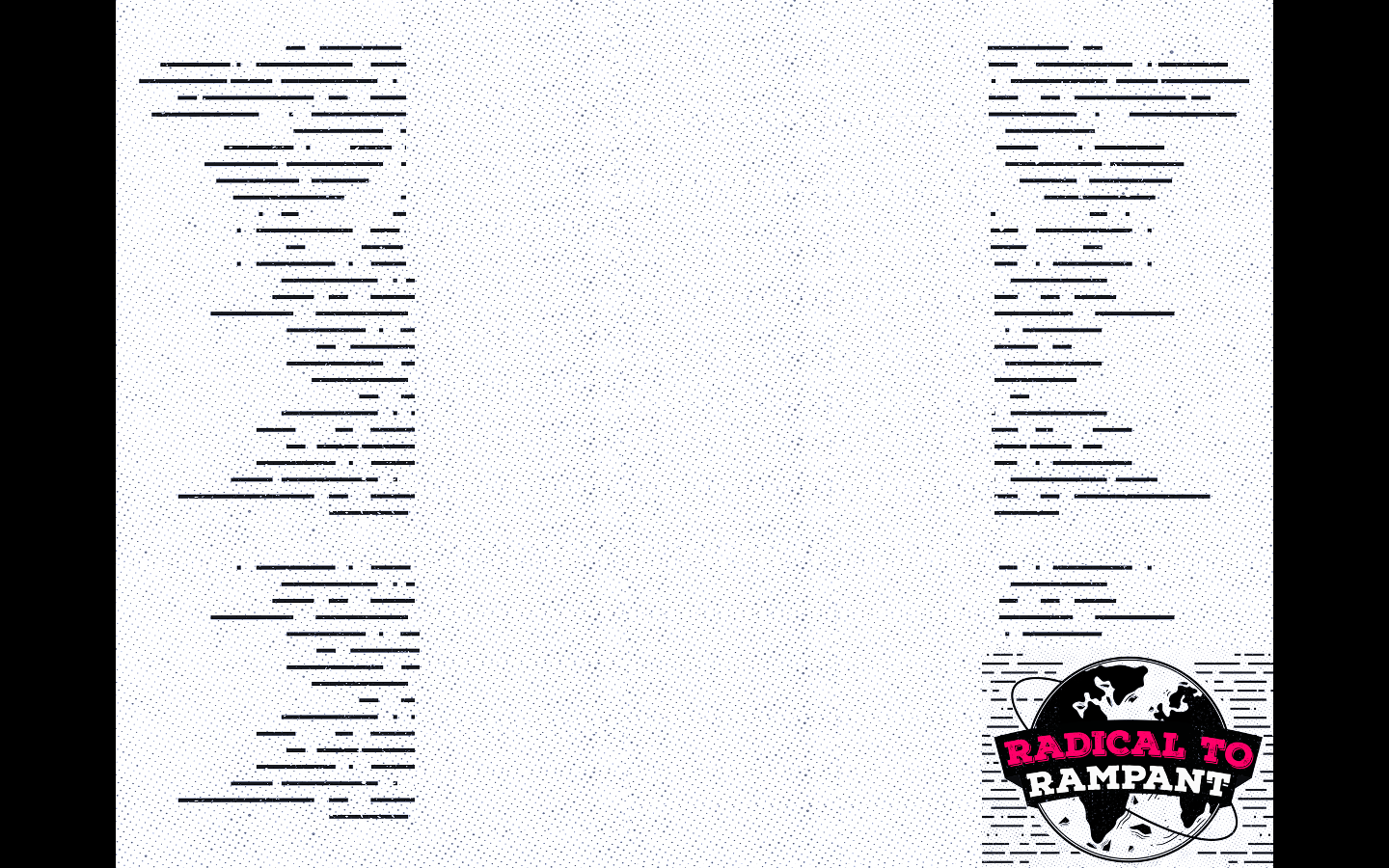 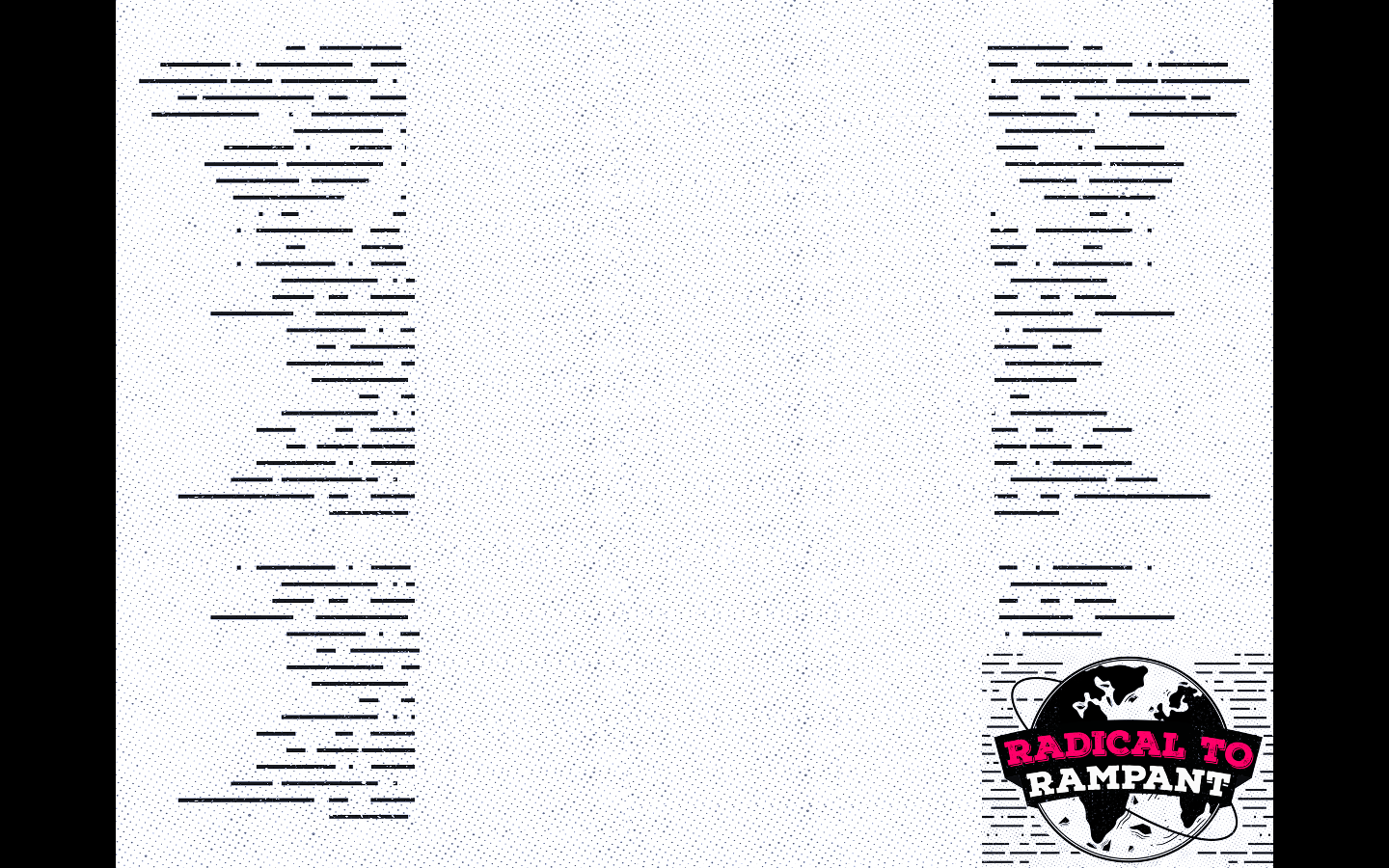 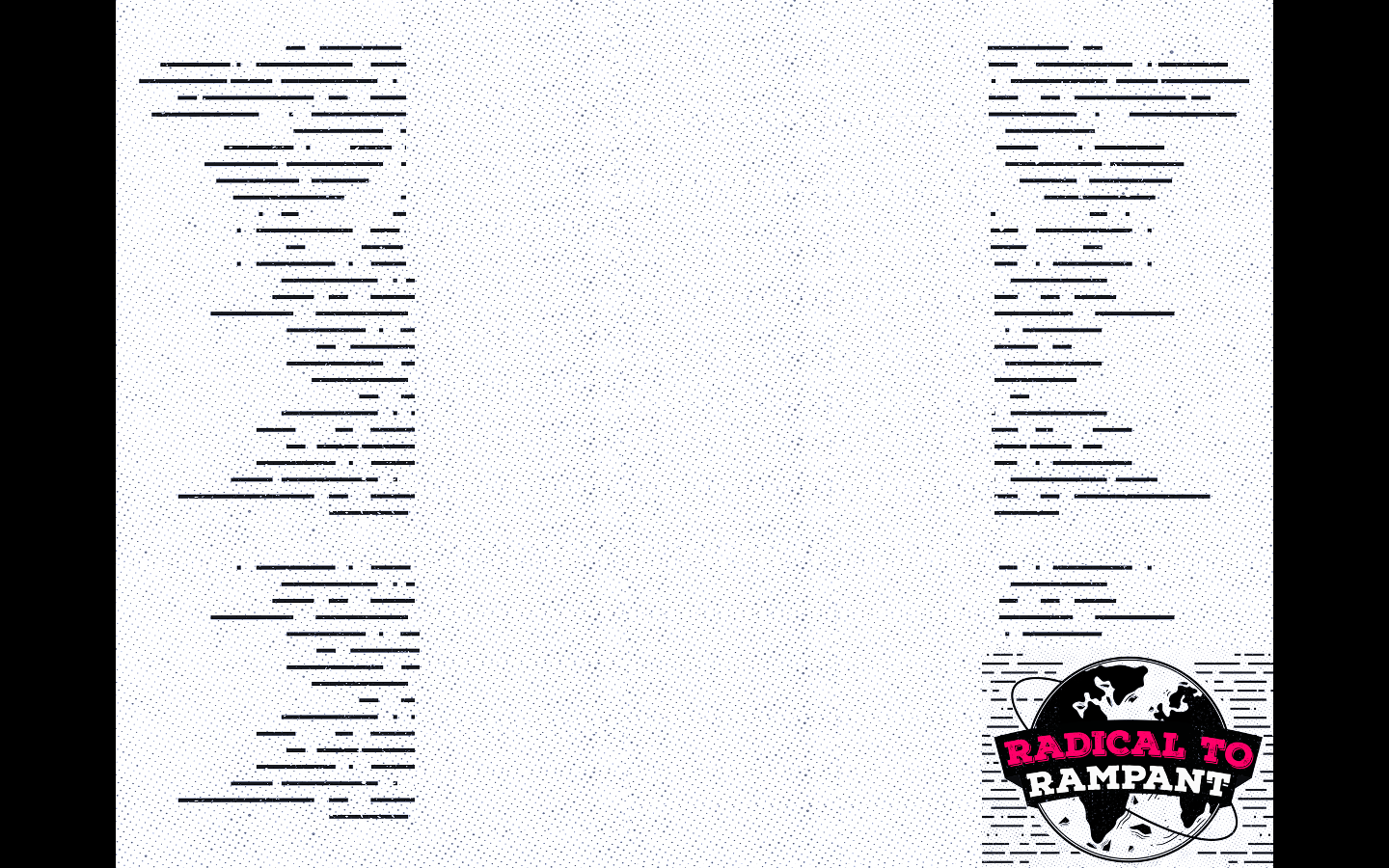 What Happened To Israel?
They Substituted Good Preaching 
For Comfortable Messages
“If a liar and deceiver comes and says, ‘I will prophesy for you plenty of wine and beer,’ that would be just the prophet for this people .” 
Micah 2:11
“Her leaders judge for a bribe, her priests teach for a price, and her prophets tell fortunes for money. Yet they look for the Lord’s support and say, “Is not the Lord among us? No disaster will come upon us .” 
Micah 3:11
“5 This is what the Lord says: “As for the prophets who lead my people astray, they proclaim ‘peace’ if they have something to eat, but prepare to wage war against anyone who refuses to feed them .” 
Micah 3:5
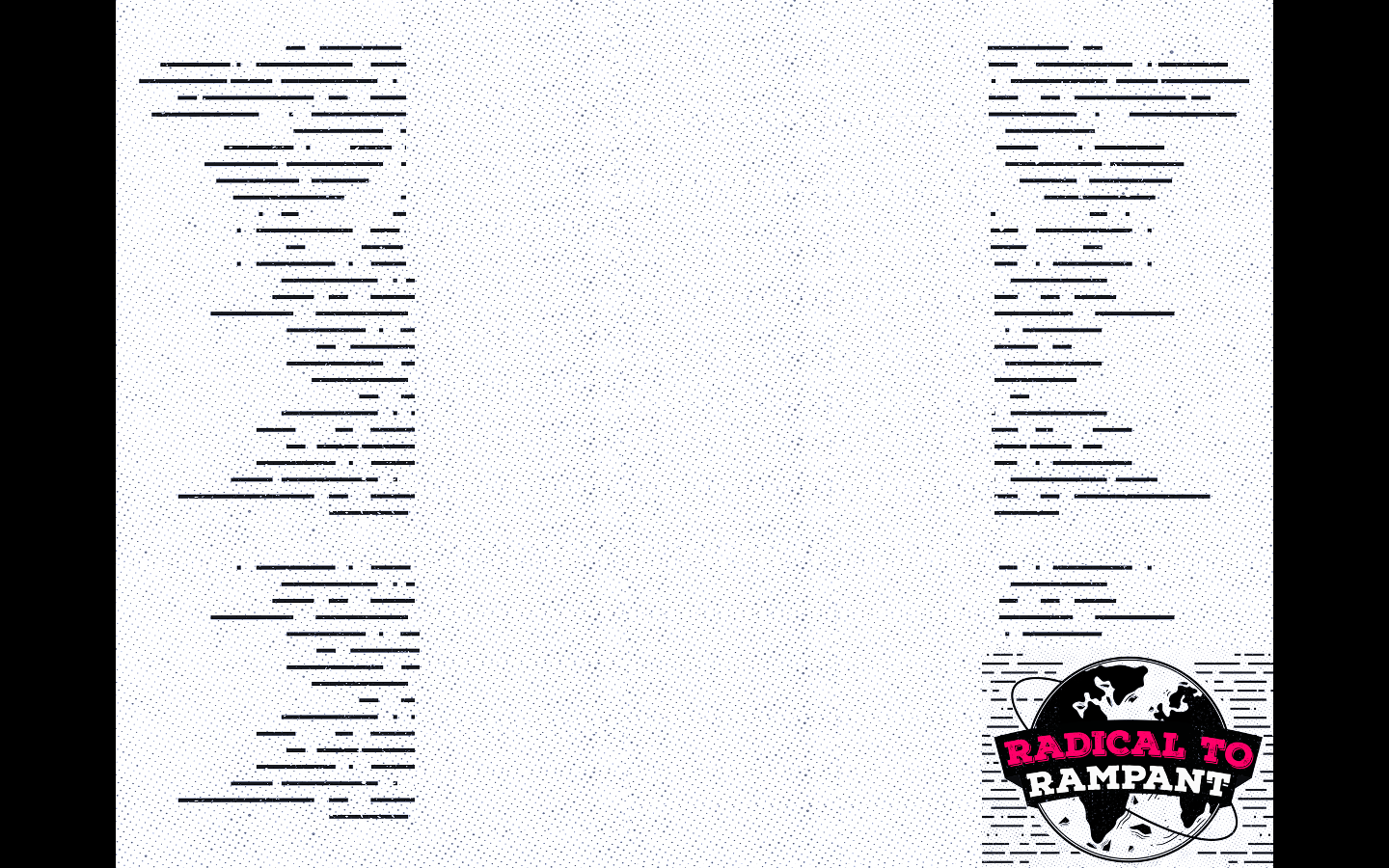 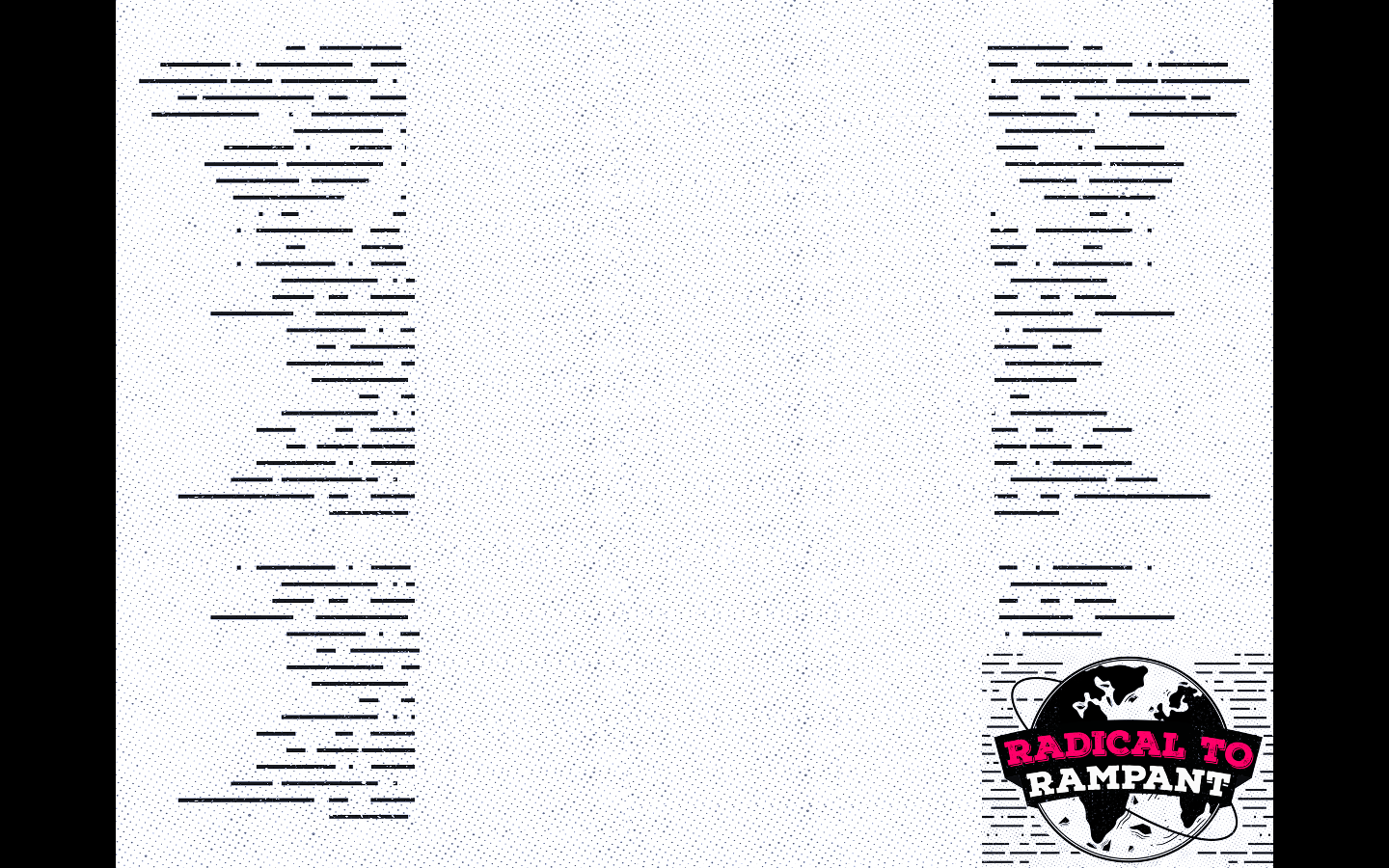 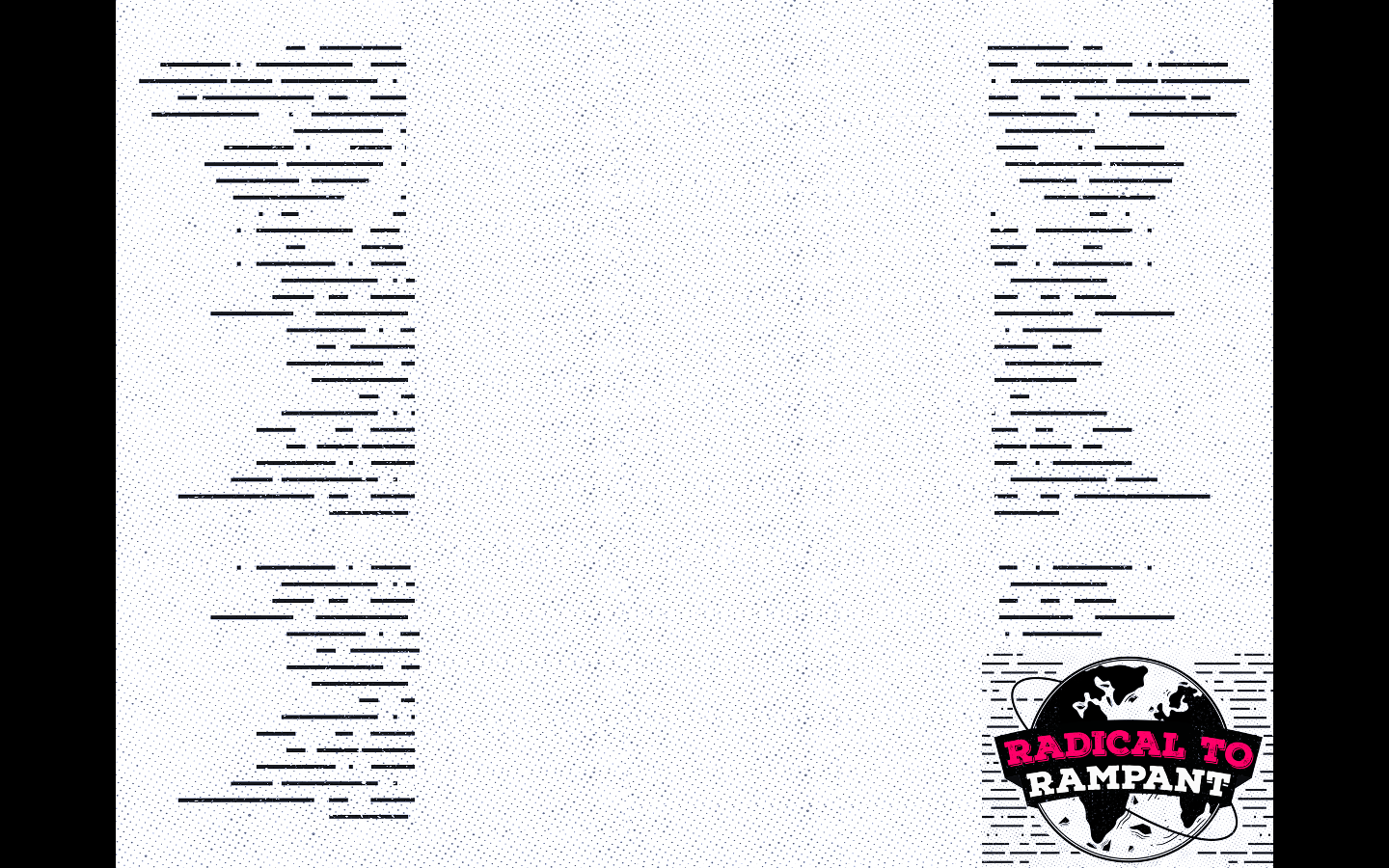 What Happened To Israel?
They Didn’t Take The Time To Know Right From Wrong
“And I said, “Hear now, heads of Jacob And rulers of the house of Israel. Is it not for you to know justice?.” 
Micah 2:11